Средняя линия трапеции
Урок геометрии 9 класс
Сафина Эльвира Насибулловна
Учитель математики
МКОУ «Казёнская СОШ»
Альменевского района
Тема:  «Средняя линия     трапеции»
Цель:  
Ввести понятие средней линии трапеции;
Рассмотреть теорему о средней линии трапеции;
Уметь применять эти знания при решении задач на использование свойств средней линии трапеции.
№ 1
Заполни пропуски в решении
Дано: АВСD –параллелограмм, Е ϵ АВ, АЕ : ЕВ = 3 : 2,
 а = АВ,   b = AD.
Выразить АО и СЕ через а  и  b.
Решение: АО =  ½ АС,  АС = а +  b, тогда АО = …….
СЕ = СВ + ВЕ. Так как АЕ : ЕВ = 3 : 2, то ЕВ = ⅖ АВ, поэтому ВЕ = ….  Следовательно, СЕ = ….
Ответ: АО = …;    СЕ = ….   .
                                    В                                            С
                                  Е                    О
                                      а
                               A                   b                      D
№ 2
Упростите выражение:
  а) – 0,5 ( 12 а );        б) 2,5 b – 1.7  b ;
  в) 3 (с + р ) – 5 р;     г)2(5p – 3q) – 3(3p – 2q)
 Решение: 
а) - 0,5(12а) = (- 0,5 * 12) а = - 6а
б) 2,5b – 1,7b = (2,5 – 1,7)b = 0,8b
в) 3c – 2p;
г) p.
№ 3
Средняя линия треугольника - это
M
N
№ 4
Средняя линия треугольника обладает свойством
B
MN || AB
MN = ½ AB
N
M
C
A
№ 5
В любом треугольнике можно построить …. средние линии.
3
N
M
K
№ 6
Определение средней линии трапеции
Средней линией трапеции называется отрезок, соединяющий середины её боковых сторон.
       B                         C
                                                


A                                               D
MN – средняя линия трапеции
N
M
№ 7
Теорема о средней линии трапеции
                                       
                                        
      B                              C        
                             
 M                                         N
Средняя линия трапеции параллельна основаниям и равна их полусумме
MN || BC, MN || AD
2) MN = ½ (AD+BC)
D
A
№ 8
Устное решение задач № 1

      В              14              С

  M                    ?                       N

А                                                       D 
                       18
Ответ: MN = 16 см
№ 9
Устное решение задач
№ 2.
        B                        C

               9            11                    BC - ?
    H            L                    K           AD - ?

   A                                        D   
Ответ: BC = 18,  AD = 22.
№ 10
Устное решение задач
№ 3.
      В                                 С         AB = 16cm
                                                     CD = 18 cm
  M                    15                   N  PABCD = ?

А                                                       D 

Ответ: 64 см
№ 11
Самостоятельная работа

  На «3»
  На «4»
  На «5»
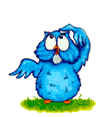 № 12
Самостоятельная работа
№ 1.
       B                         C

   M              12              N                BC =  9 cm

                     15
  A                                       D
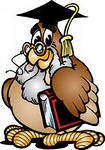 № 13
Самостоятельная работа 
№ 2
        B                        C

                         ?                           MN = 5,5   
      4                                    5

      A                                          D
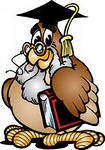 № 14
Самостоятельная работа
№ 3                                                   

                            4
              B                          C             MN = 7 + 3√3
                                               12

                45                       30
        A                                            D
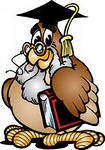 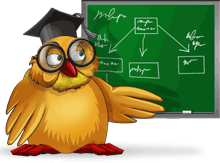 Домашнее задание:
Решить № 793, № 798, № 799 из учебника п. 85
Творческое задание : составить тест 
« Трапеция. Средняя линия трапеции» из 6 заданий с выбором одного  правильного ответа ( выполняется по желанию учащегося; дополнительная оценка)